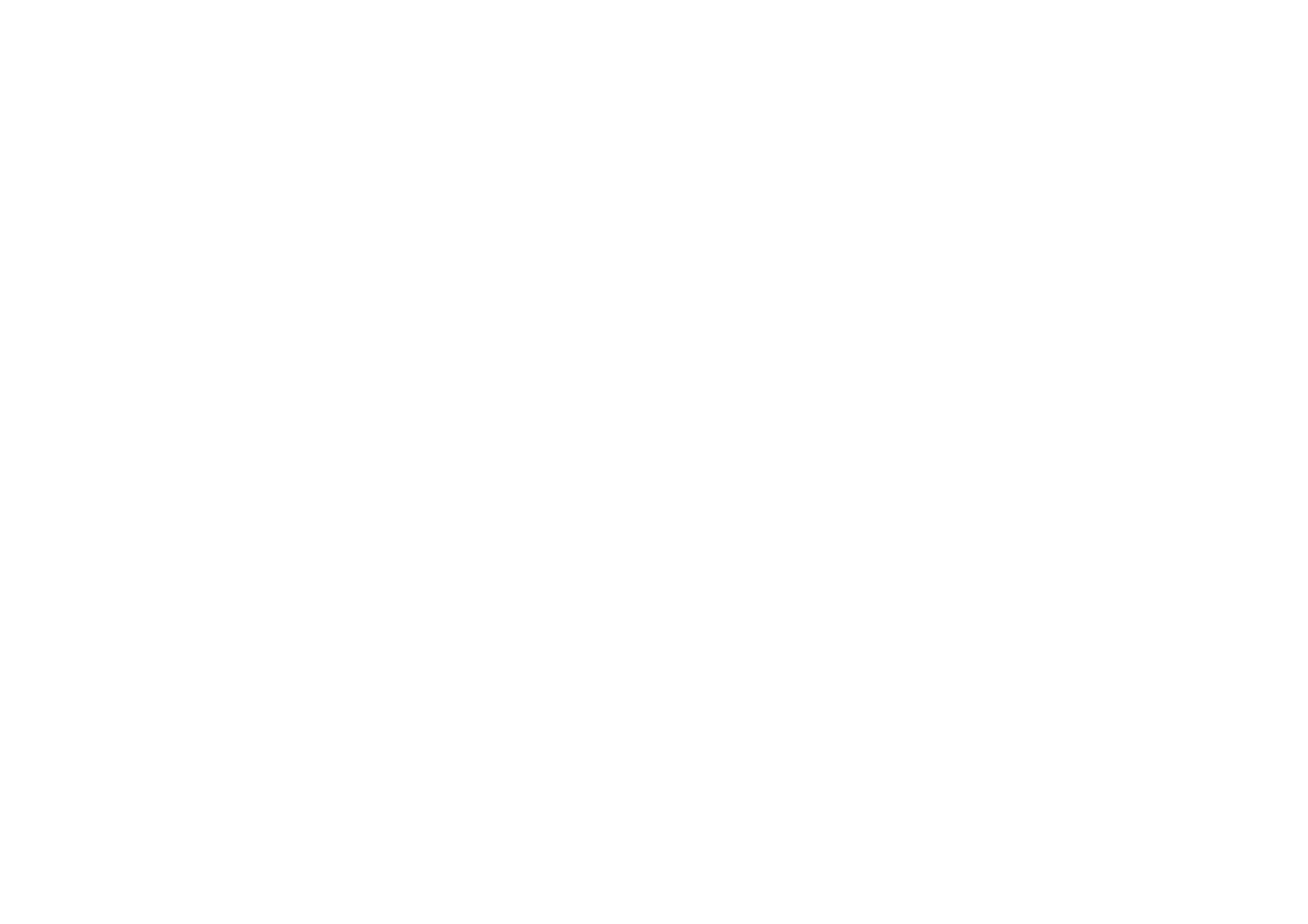 Dissemination, engagement and citizen science (DECS)
Stephen Serjeant, ASTERICS meeting,      26-27 May 2015
DECS in a nutshell
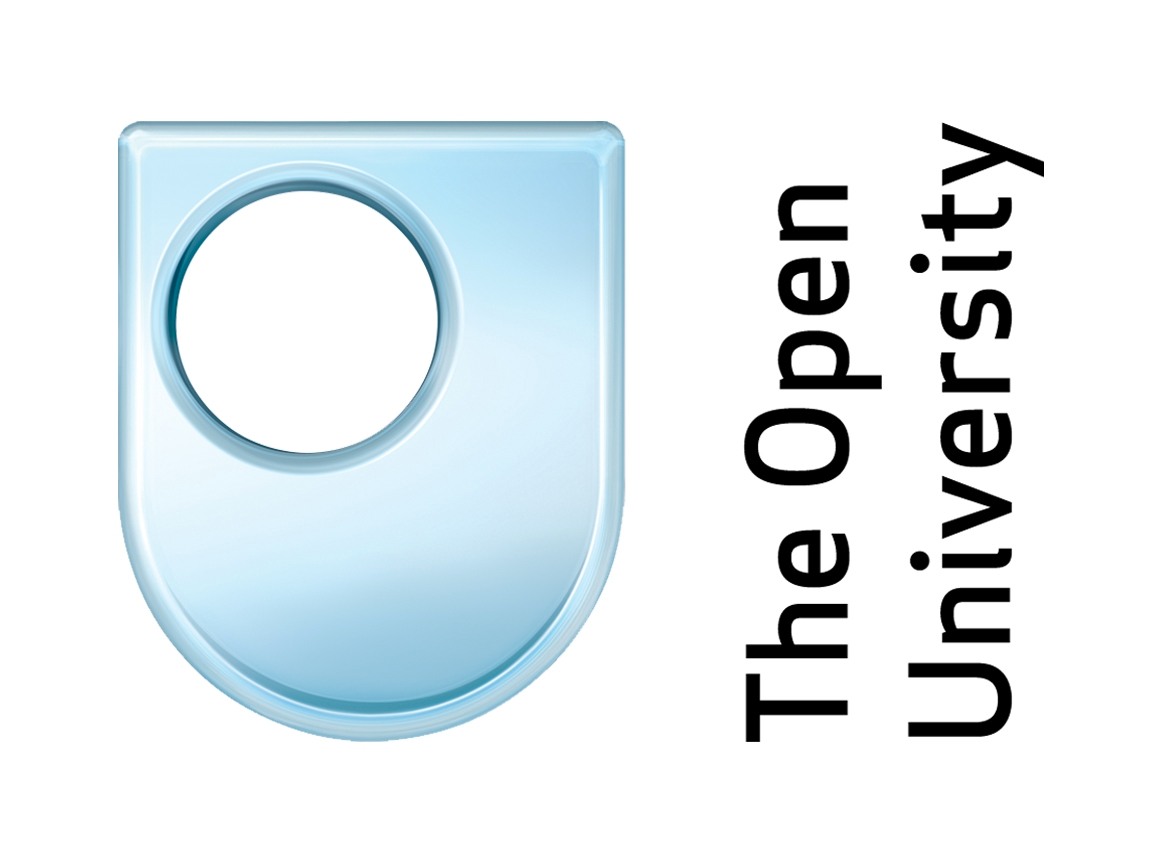 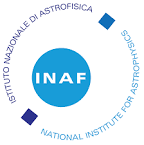 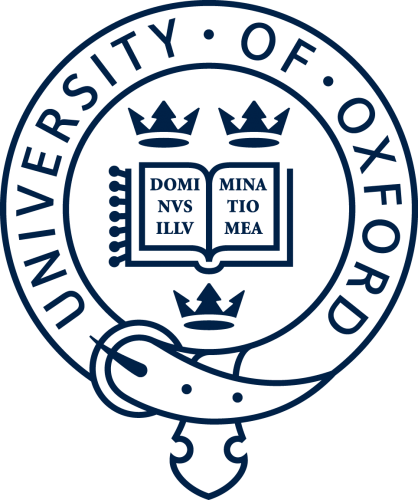 (3rd party)
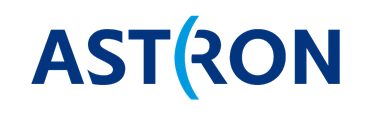 Outward-facing dialogue with 
 technical communities
 decision-makers
 the science-inclined public
 Inward-facing dialogue within the consortium
2
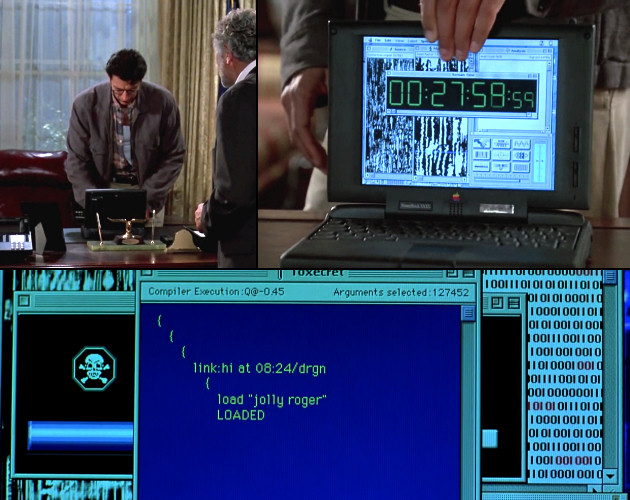 pcmag.com
3
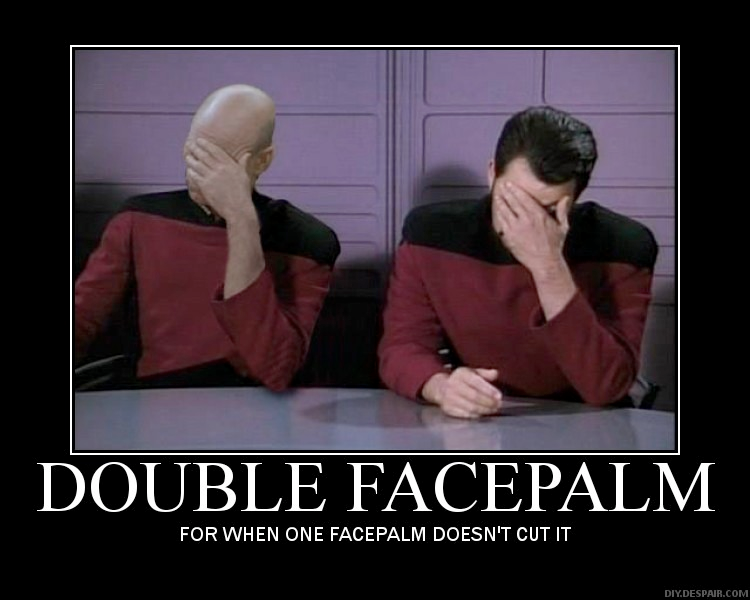 stackexchange.com
You can connect the bridge computer to the canteen computer, but it will cost 400 million and take five years
4
DECS audiences
Scientific and technical community
 Academia
 Private industry
 Other public research centres
 SMEs
 Policy makers
 General public: media, schools, students, citizen scientists
5
DECS objectives
Promotional and outreach material
 Coordinated citizen science experiments to open up ESFRI facilities to the general public
 Accompanying open educational resources to attract young people to science
6
Science 2.0
7
http://ec.europa.eu/research/consultations/science-2.0/background.pdf
Citizen science is not outreach!
How can I use this tool for high priority ESFRI science goals?
8
Citizen Science & education platforms
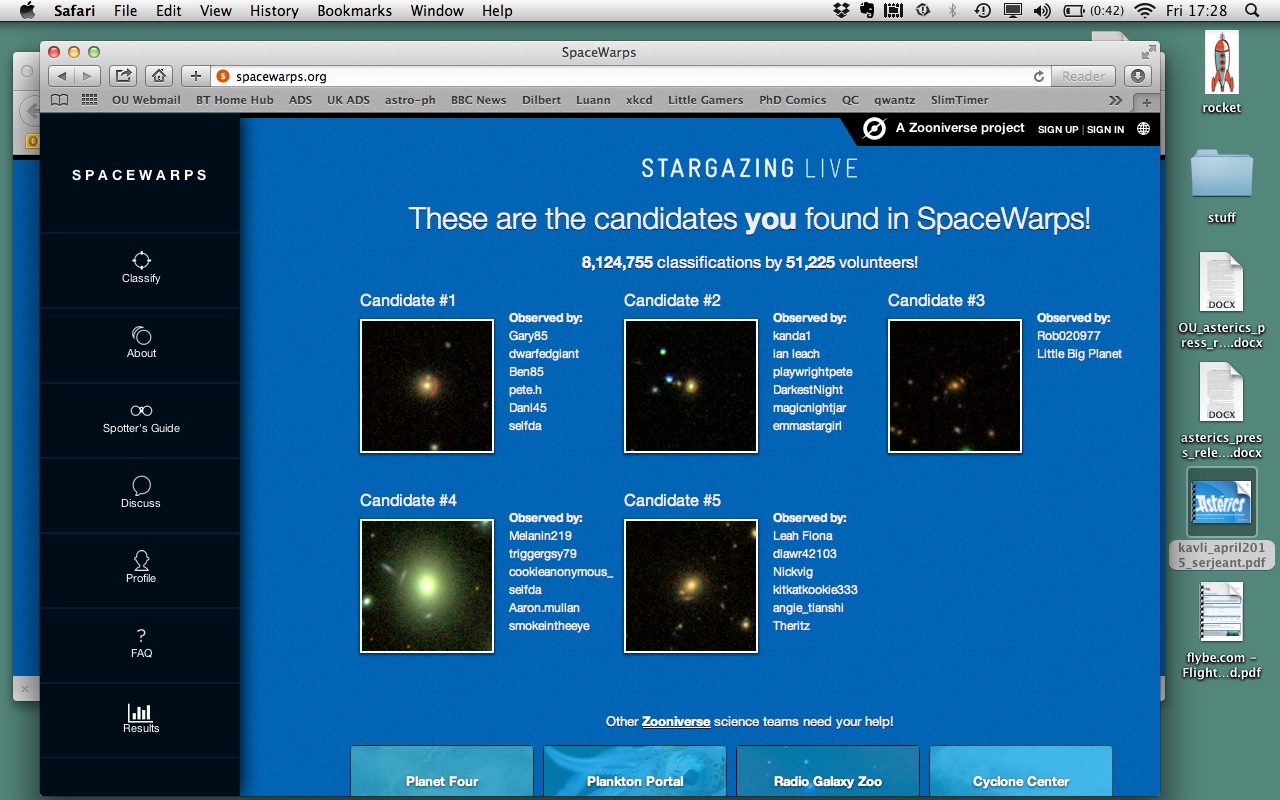 9
Citizen Science & education platforms
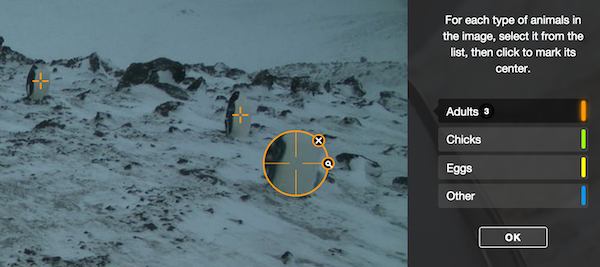 10
penguinwatch.org
Citizen Science & education platforms
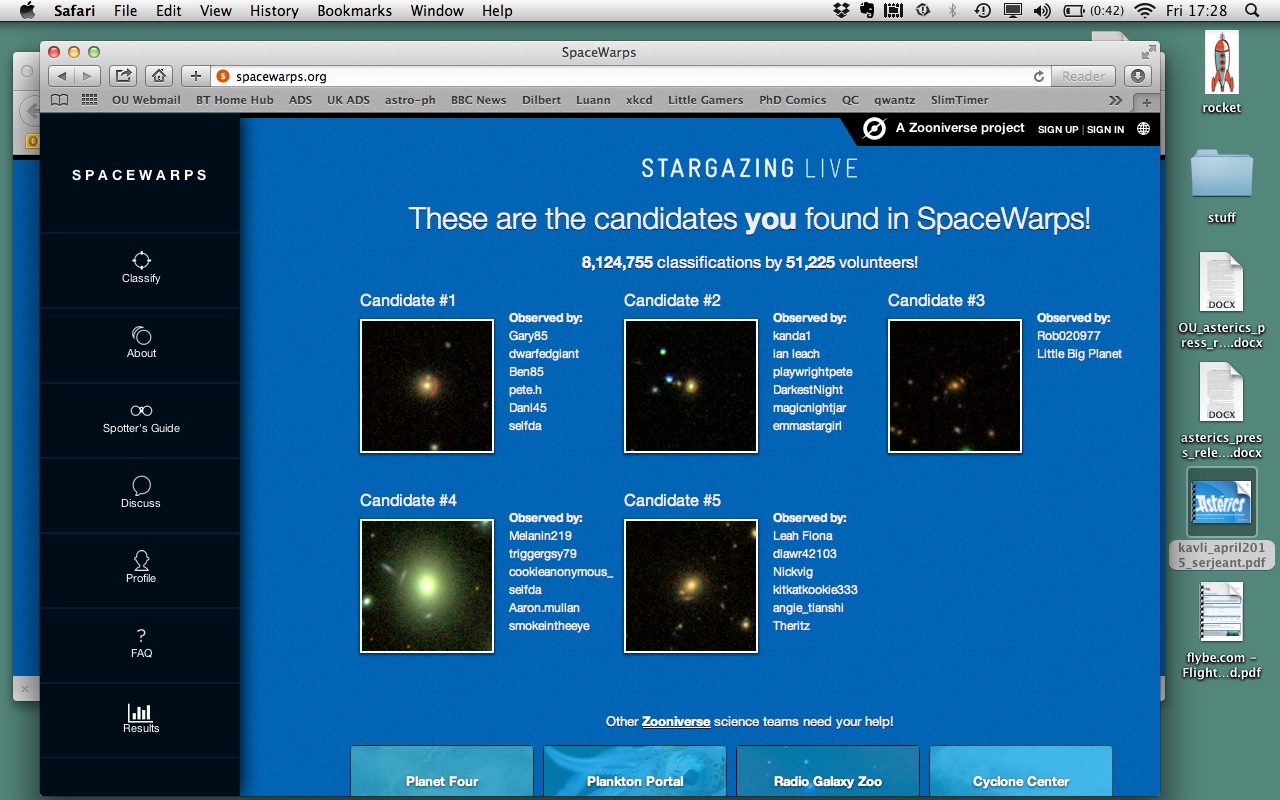 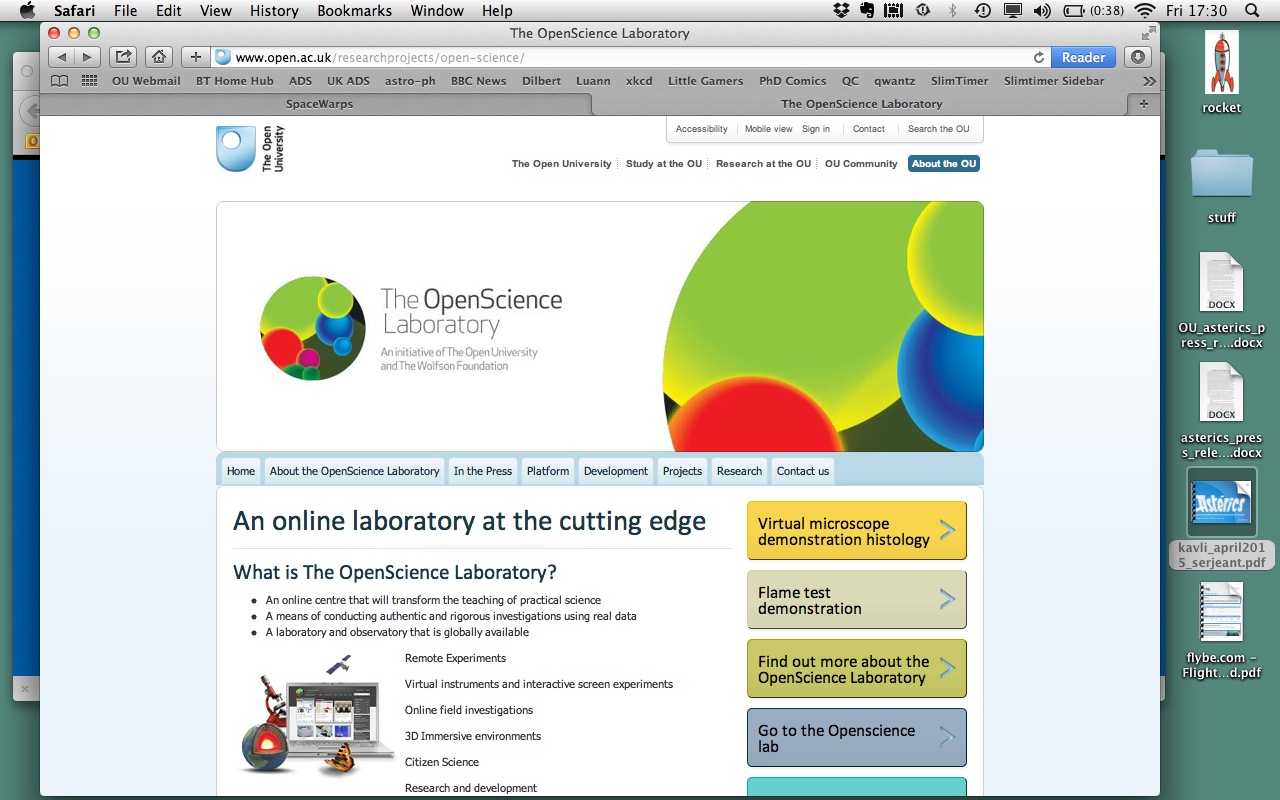 11
Citizen Science & education platforms
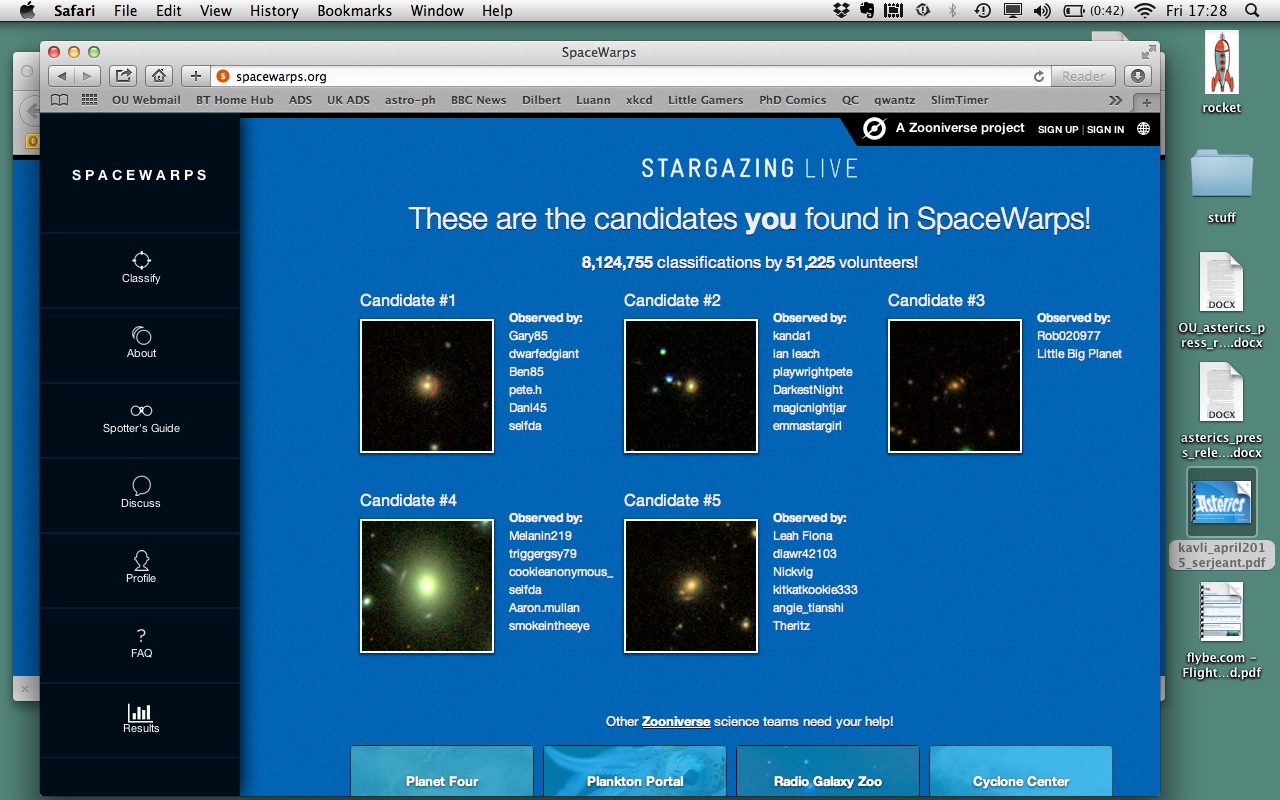 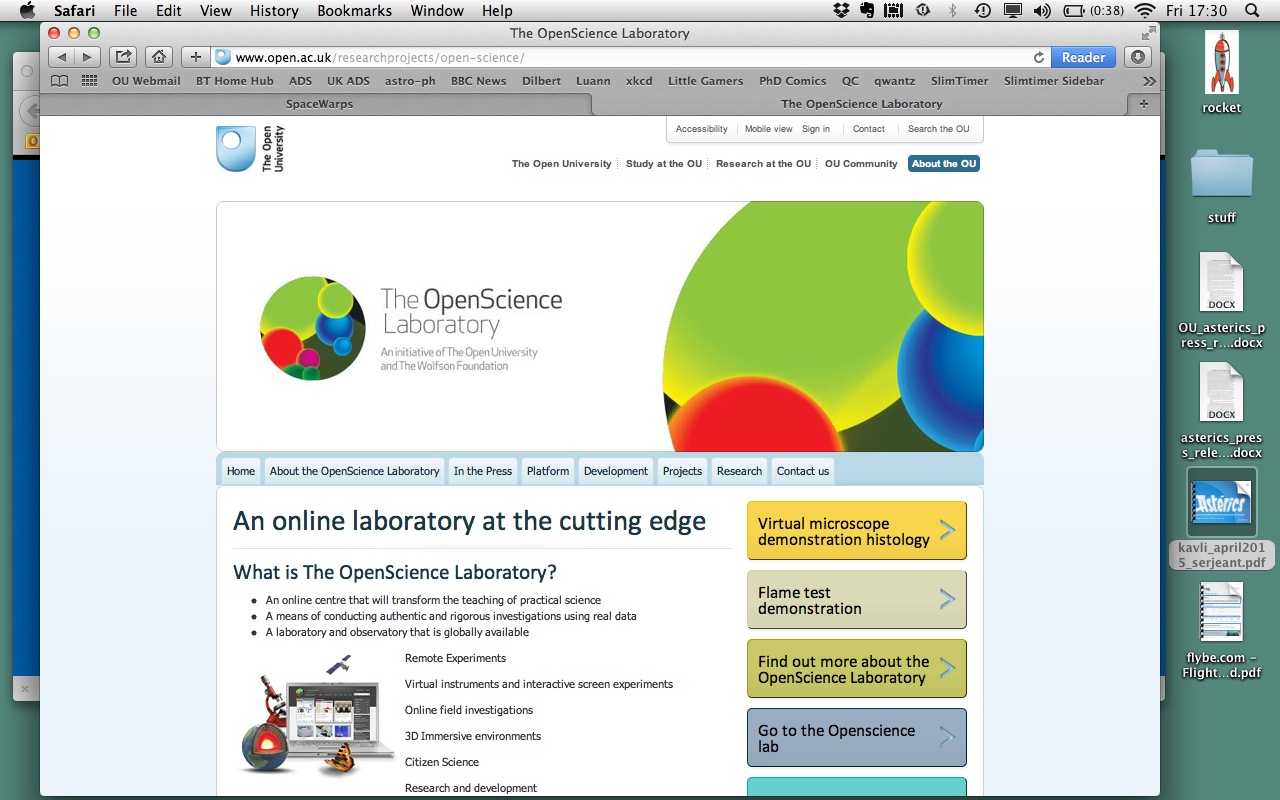 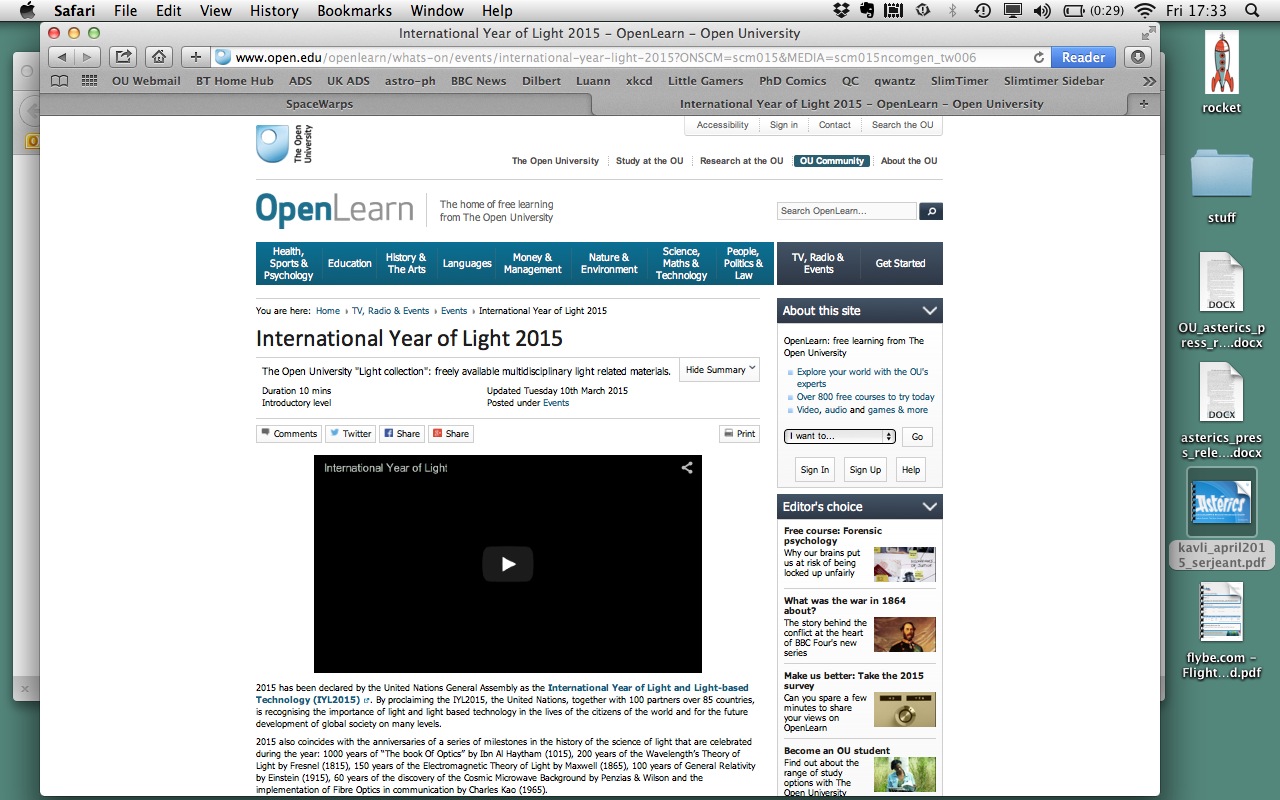 12
13
Outlook
We are also crowdsourcing the mass participation experiment ideas!
Host two workshops for ESFRI & pathfinder / precursor mass participation experiment definition
How easy is it?
How beautiful is it? 
How important is it?
How famous could I get?
How much am I learning?
Once defined, adapt the Zooniverse Panoptes platform for the ESFRI crowdsourcing experiments
Field-test in schools
Compile and create associated educational resources
Monitor through learning journey analytics
Translate
14
What would you like a million people to do for you?
15